版本：人教版
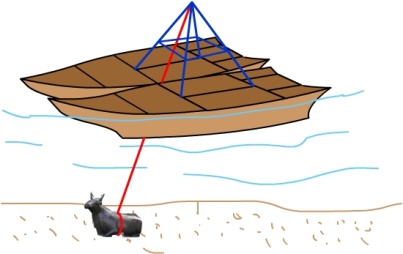 年级：八年级下册
课题 ：物 体 的 浮 沉 条 件
讲授：临朐冶源初中 张玉荣
学习任务：

 1、知道物体在液体中的浮沉状态。
                 
 2、从受力情况分析物体浮沉条件。
                 
 3、从密度关系分析物体浮沉条件。
1.物体在液体中的浮沉状态
浸
没
下沉
上浮
悬浮
沉底
静
止
漂浮
悬浮
F浮
上浮
G
2.从受力情况分析物体的浮沉条件
上浮
 F浮＞G
浸
没
漂浮
F浮 = G
静
止
F浮
G
2.从受力情况分析物体的浮沉条件
上浮
 F浮＞G
悬浮
F浮 = G
浸
没
漂浮
F浮 = G
悬浮
F浮 = G
静
止
F浮
下沉
G
2.从受力情况分析物体的浮沉条件
上浮
 F浮＞G
悬浮
F浮 = G
下沉
 F浮＜G
浸
没
漂浮
F浮 = G
沉底
  F浮   +N=G
悬浮
F浮 = G
静
止
水
水银
？
物体的浮沉情况可能与密度有关
3.从密度情况分析物体的浮沉条件
在逐渐往容器中倒水的过程，盐水的密度在逐渐的减小
3.从密度情况分析物体的浮沉条件
浸
没
下沉
悬浮
上浮
F浮
G
F浮= G
F浮＜ G
＞
g
ρ物
g
ρ物
ρ液 =
ρ液＜
ρ液
V排
ρ物
V物
＞
静
止
沉底
悬浮
漂浮
物 体 的 浮 沉 条 件
F浮  >G
F浮= G
F浮＜G
ρ液 >ρ物
ρ液＜ρ物
ρ液 = ρ物
F浮
F浮
F浮
G
G
G
练习
如图所示，将同一个小球分别放入甲、乙、丙三种液体中，静止时小球漂浮在甲液面上，小球悬浮在乙液体里，小球则沉入丙液体的底部，则1.小球在三种液体中所受浮力的关系，正确的是（　　）
B
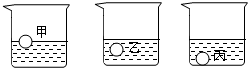 下沉
漂浮
悬浮
练习
如图所示，将同一个小球分别放入甲、乙、丙三种液体中，静止时小球漂浮在甲液面上，小球悬浮在乙液体里，小球则沉入丙液体的底部，则2.三种液体的密度关系，正确的是（　　）
C
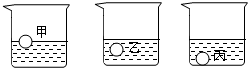 下沉
悬浮
漂浮
ρ甲 >ρ物
ρ丙 <ρ物
ρ乙 =ρ物
A
B
练习2　
  如图所示，A、B两物体静止在水中（    ）
  A．两物体受到的浮力一定相等
  B．两物体受到的浮力不等，A 物体受到的浮力大 
  C．两物体的密度不等，B物体的密度大
  D．两物体的重力不等，B物体的重力大
A
B
练习2
如图所示，A、B两物体静止在水中（    ）
 A．两物体受到的浮力一定相等
 B．两物体受到的浮力不等，A 物体受到的浮力大 
 C．两物体的密度不等，B物体的密度大
 D．两物体的重力不等，B物体的重力大
C
【解析】A   ∵ A漂浮  B悬浮  ∴ F浮=G 
                     ∵ 不知GA与GB的关系，∴ 不能比较浮力的大小。
              B     ∵ 不知VA排与VB排的关系， 
                     ∴不能根据F浮 = ρ水 gV排比较浮力的大小。
              C     ∵ A漂浮  ∴ ρA< ρ水  ∵ B悬浮 ∴ ρB＝ ρ水 
                     ∴　 ρB＝ ρ水> ρA ，ρB> ρA 。
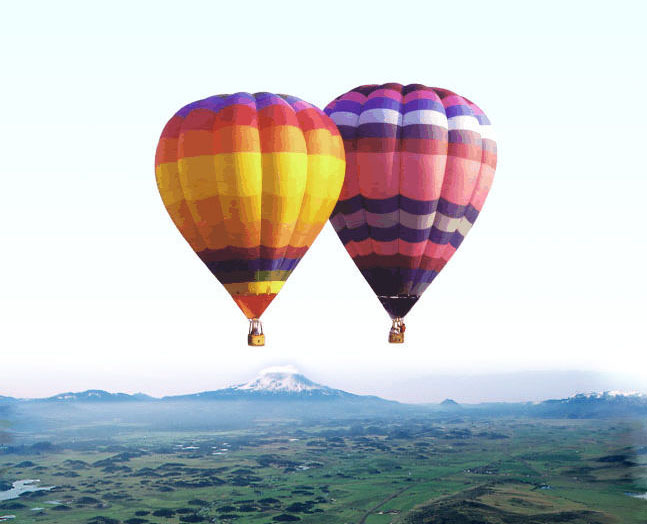 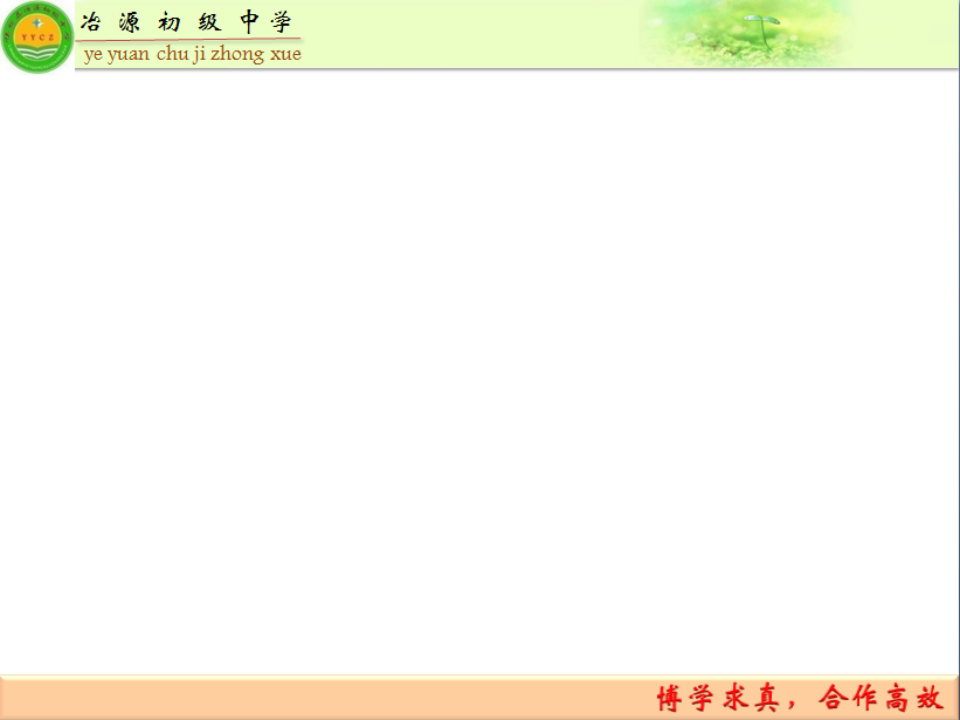 你学会了吗？